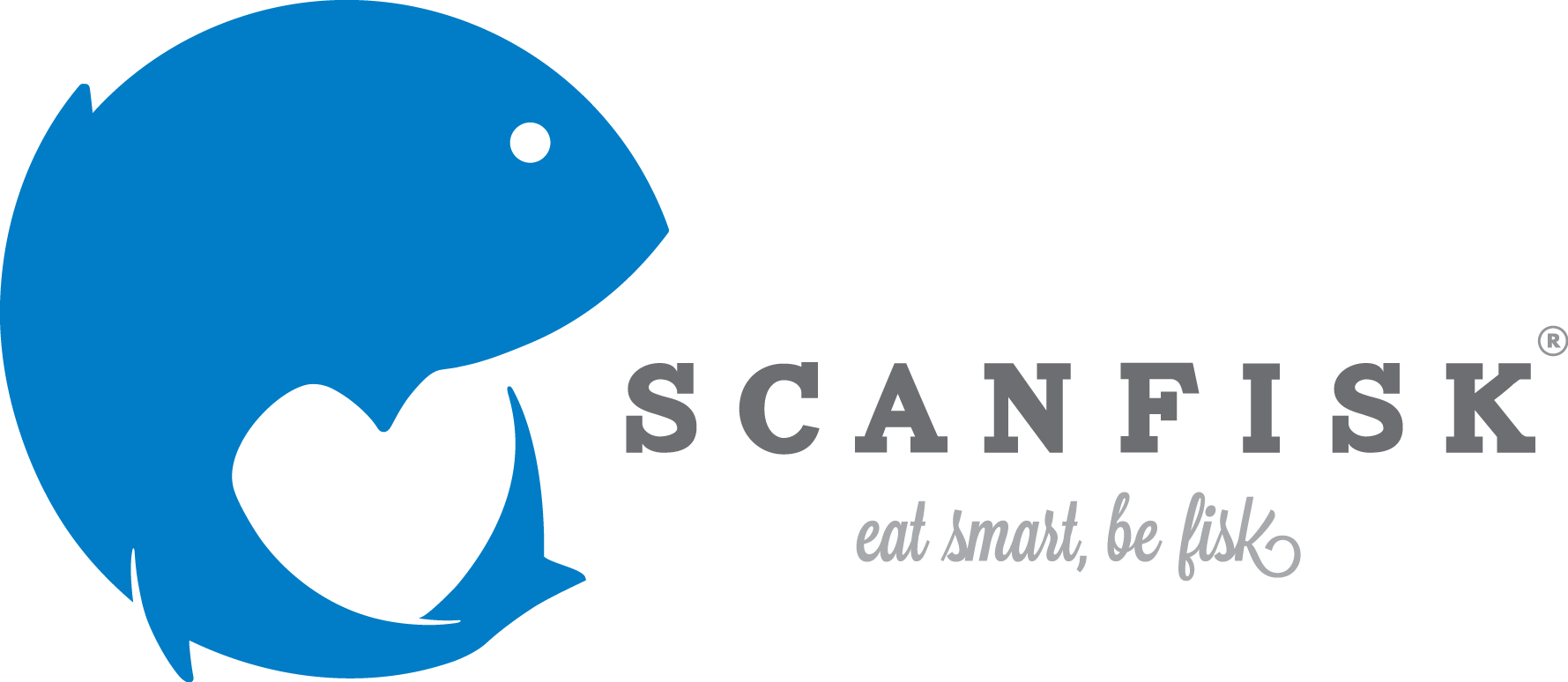 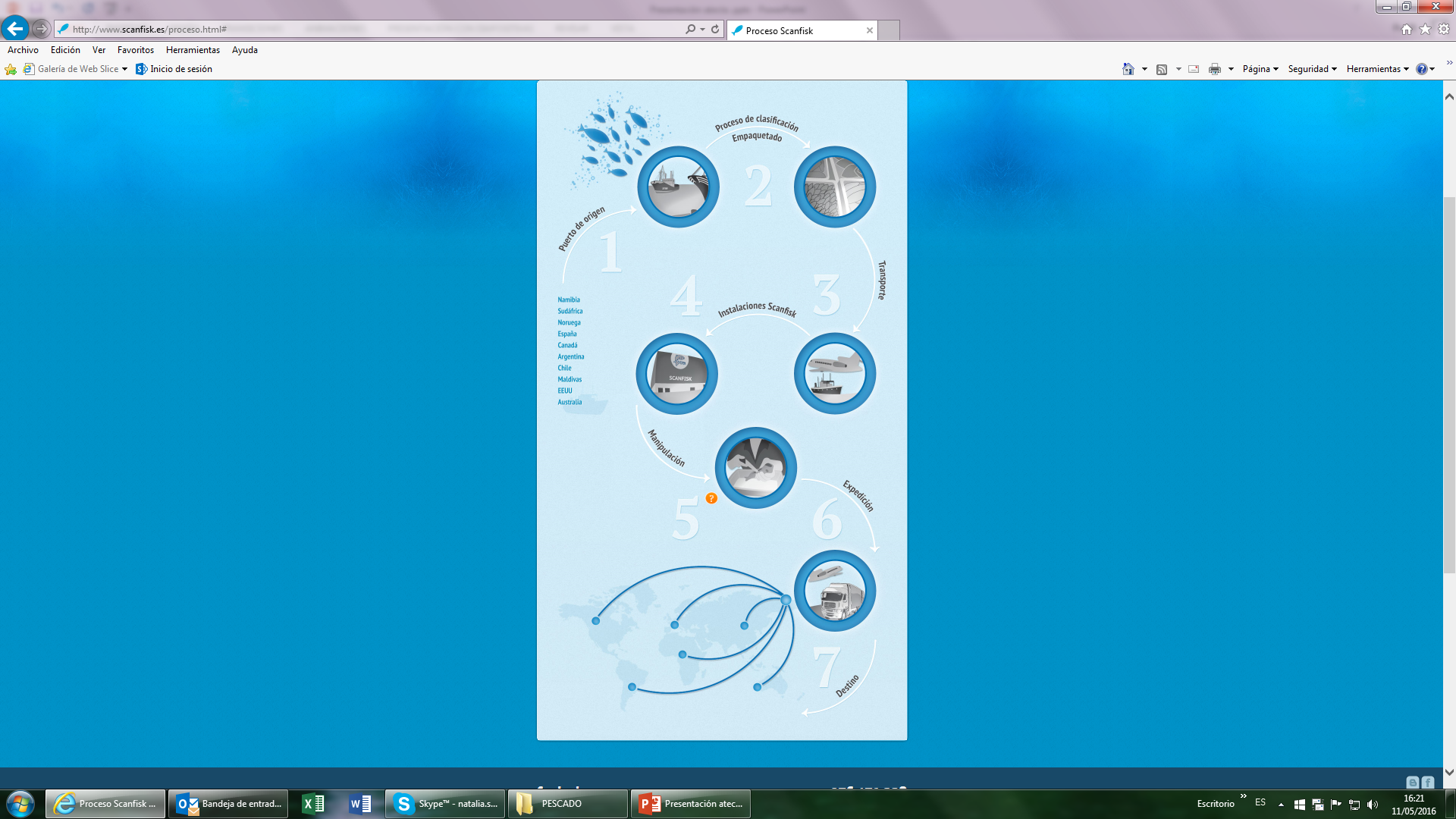 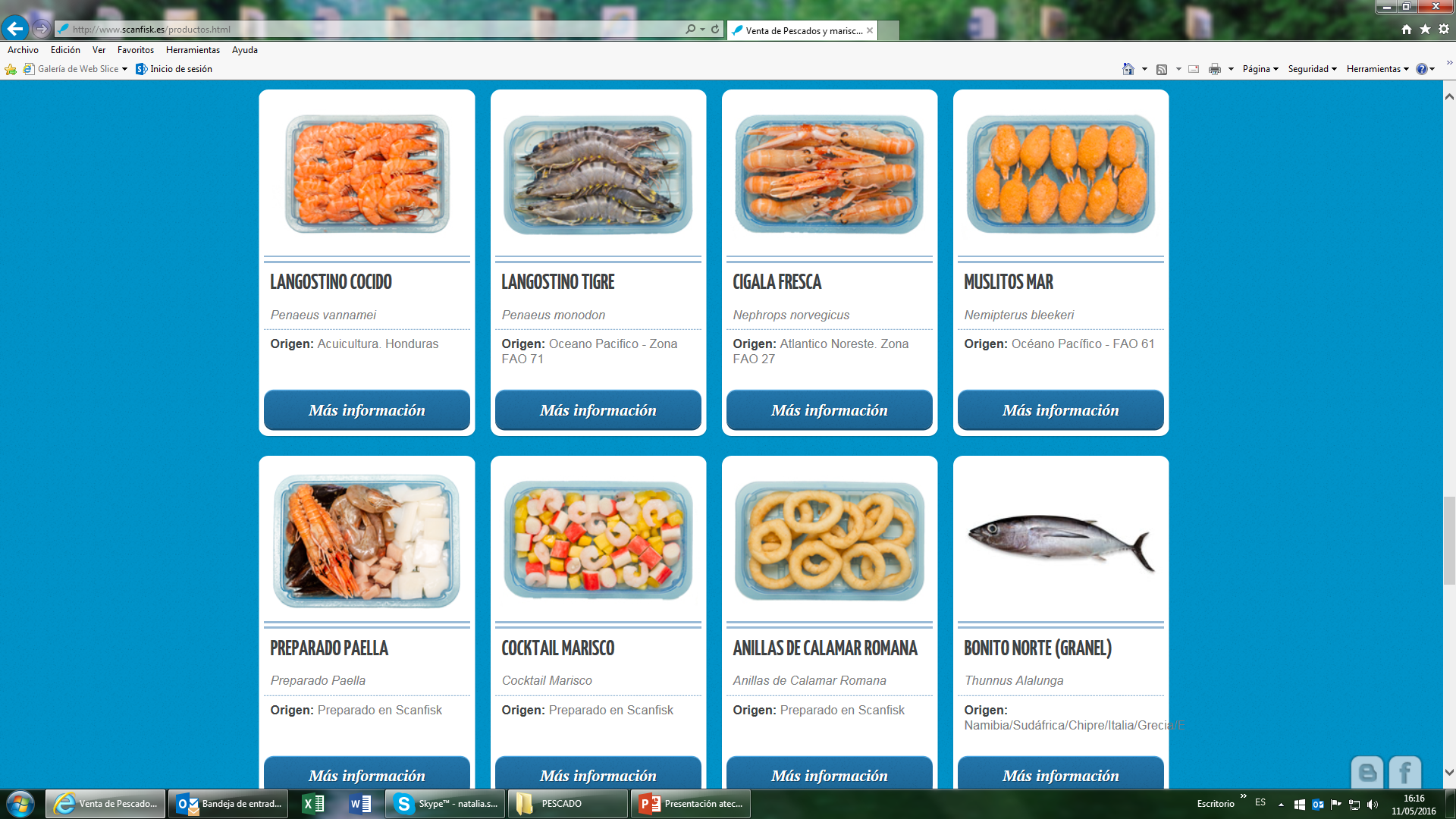 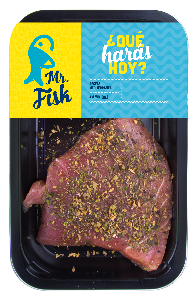 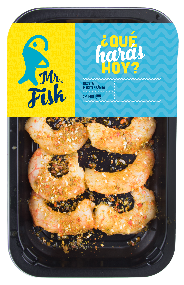 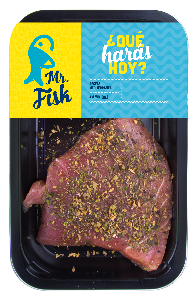 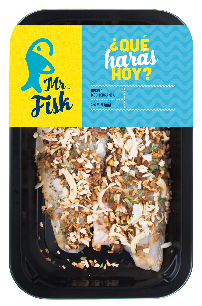 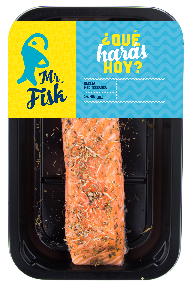 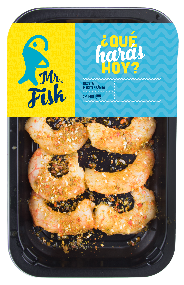 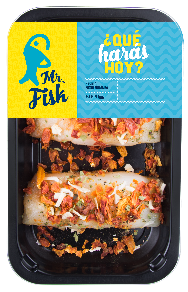 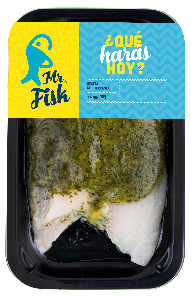 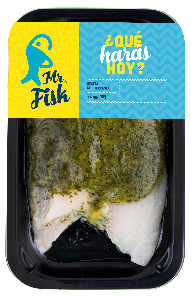 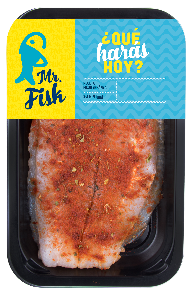 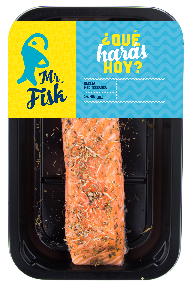 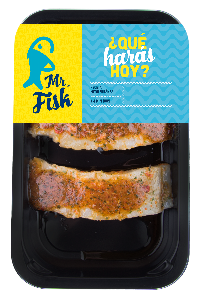 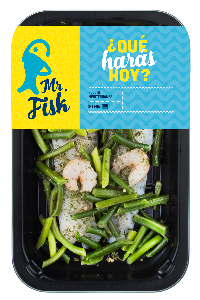 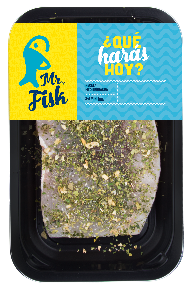 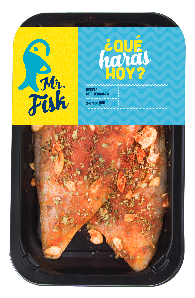 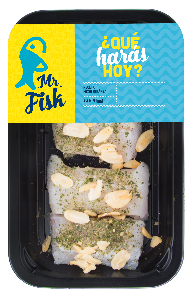 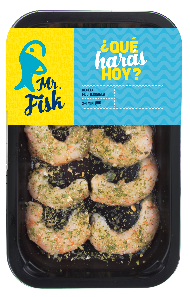 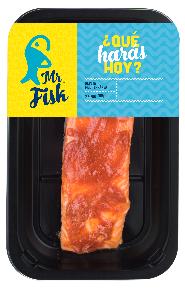 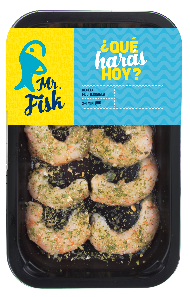 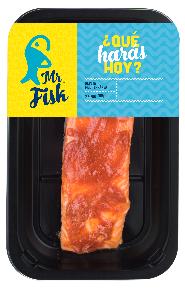 [Speaker Notes: DIAPOSITIVA EXPLICACIÓN CLAIM]
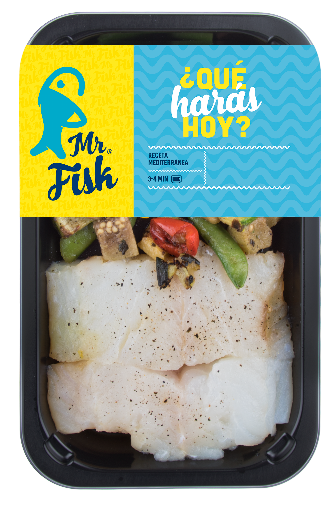 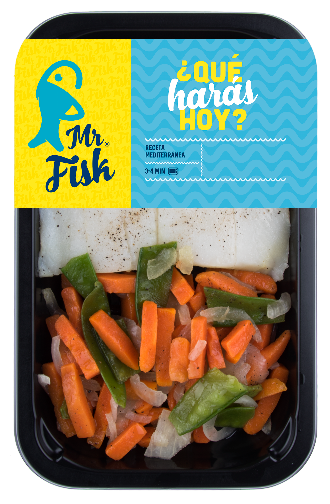 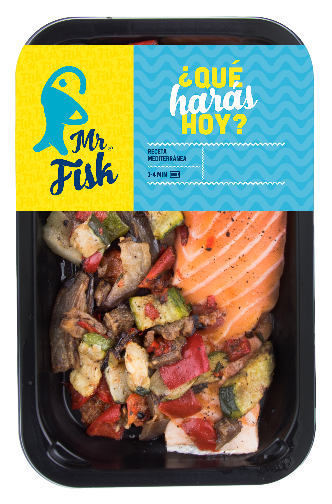 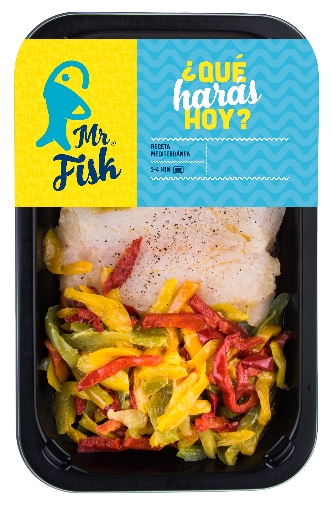 [Speaker Notes: DIAPOSITIVA EXPLICACIÓN CLAIM]
Título del Proyecto: 
“SISTEMA DE PROCESADO ECO-INNOVADOR BASADO EN TECNOLOGÍA POR ULTRASONIDOS 
QUE MEJORA LA CONSERVACIÓN DE PRODUCTOS DE LA PESCA“
Convocatoria: INNOVARAGÓN 2015/2016 - Ayudas para el desarrollo de proyectos de investigación, desarrollo e innovación
 entre empresas o centros productivos de Aragón y grupos de investigación reconocidos por el Gobierno de Aragón.
Convocatoria : H2020 Pyme SFS-08-2014 Resource-efficient eco-innovative food production and processing
[Speaker Notes: DIAPOSITIVA PARA IMÁGENES]
[Speaker Notes: DIAPOSITIVA CIERRE PRESENTACIÓN]